How a Computing Lesson should look…
(5) Evaluate. Review and Reflect
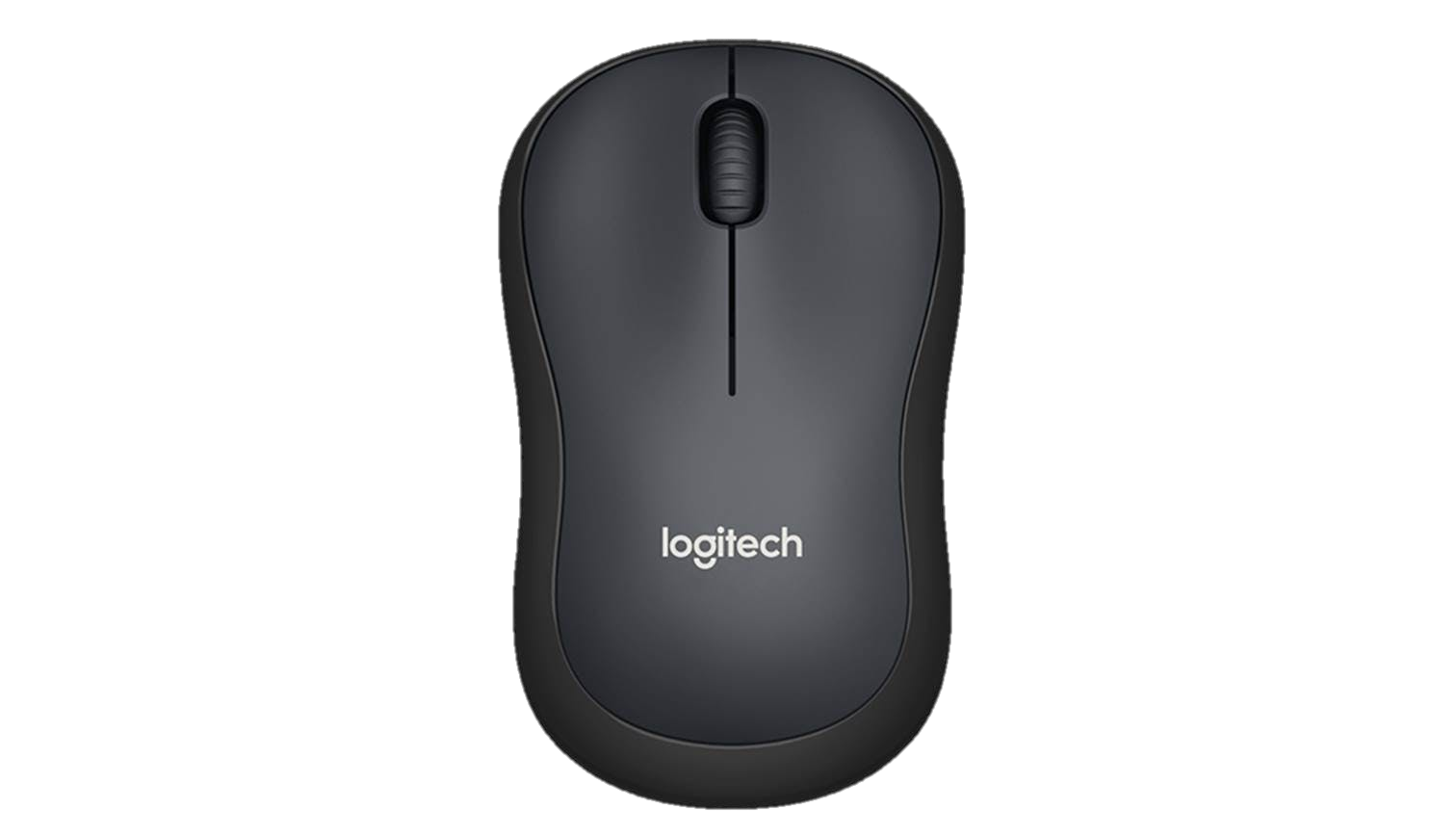 (4) Active Learning and application of the component
Individual component lessons throughout the unit are applied to create the composite final piece.
Constant live feedback and questioning throughout the lesson
(3) Teach/Model the components of       the lesson
(2) Share LO, new vocabulary and context of the lesson
(1) Prior learning – retrieve and recall from previous lesson to improve automaticity. (Recall) Make connection to schema
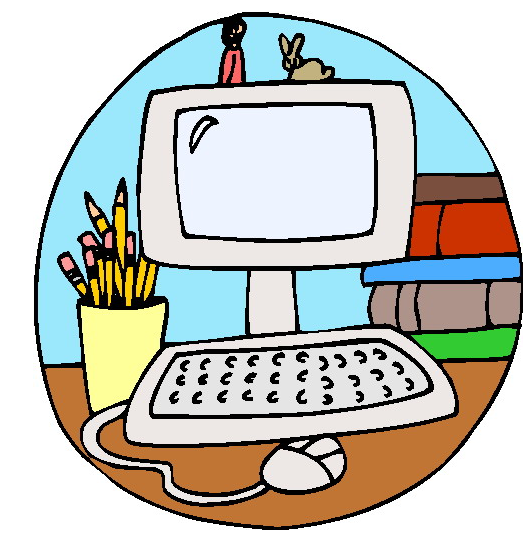 Ex Example Year 4 Lesson plan following the Lesson Pathwayathway
L.O. I can create a document/presentation including wordart/images. Cr3
Now we are going to create a powerpoint about our topic Jungle Journey. We are learning to do this so that you learn how to use different tools to layout and present information.
This is a Computing Lesson
Learning to be Creators
In Year 1 you learnt how to type on a keyboard. 
Type, keyboard, keys
In year 2 you learnt how to type a simple document/email.
Document, Word Processor, E-mail
In Year 3 you learnt how to insert and format text boxes.
Insert, moveable, textbox
In the Moment, Live Feedback    
- Ensure children are only presenting one piece of information per slide.
- Introduce adding animation to Challenge 3 – placing emphasis on the order.
Mage, wordart, animation, powerpoint, presentation, tools, insert, keywords, layout,  organized, present, presentable, slide, order
Model using the vocabulary to show children how to open a powerpoint and chose a layout.
Children are to log into a computer and explore the different layouts chosing which would be the most effective for their project.
Children to share with their peers which layout they have chosen and explain why using the taught vocabulary.
Model to the children how to insert an image, select wordart and type information to create a slide  in an organised mannar.  E.g. Presenting information about one thing per slide.
Children are to apply the taught skills and select an image, effective wordart and type information in which they wish to present in an organinsed way.
Children are to share how they have orgainised their slide. Plenary – use the vocabularly and share a WABOLL – what is wrong with my organisation and presentation?